Welkom!
Nederlands, havo 3X, Josje Kuenen
Even kennismaken
Agenda
Spellingtoets donderdag 15 oktober
Inhalers maken afspraak met mij na de les
Introductie belang Nederlands als vak en wederzijdse afspraken
Introductie leesvaardigheid
Na de herfstvakantie toets leesvaardigheid (niet meteen, donderdag 29?)
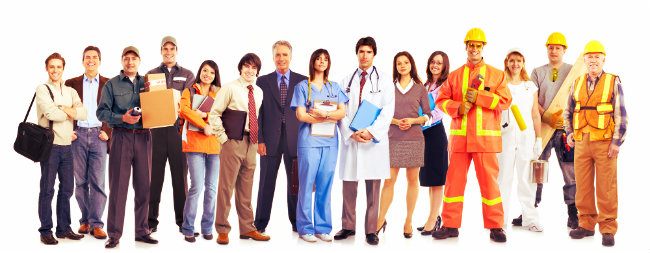 2. Wat vind jij belangrijk, waar word jij blij van en hoe vinden we balans?
iedereen
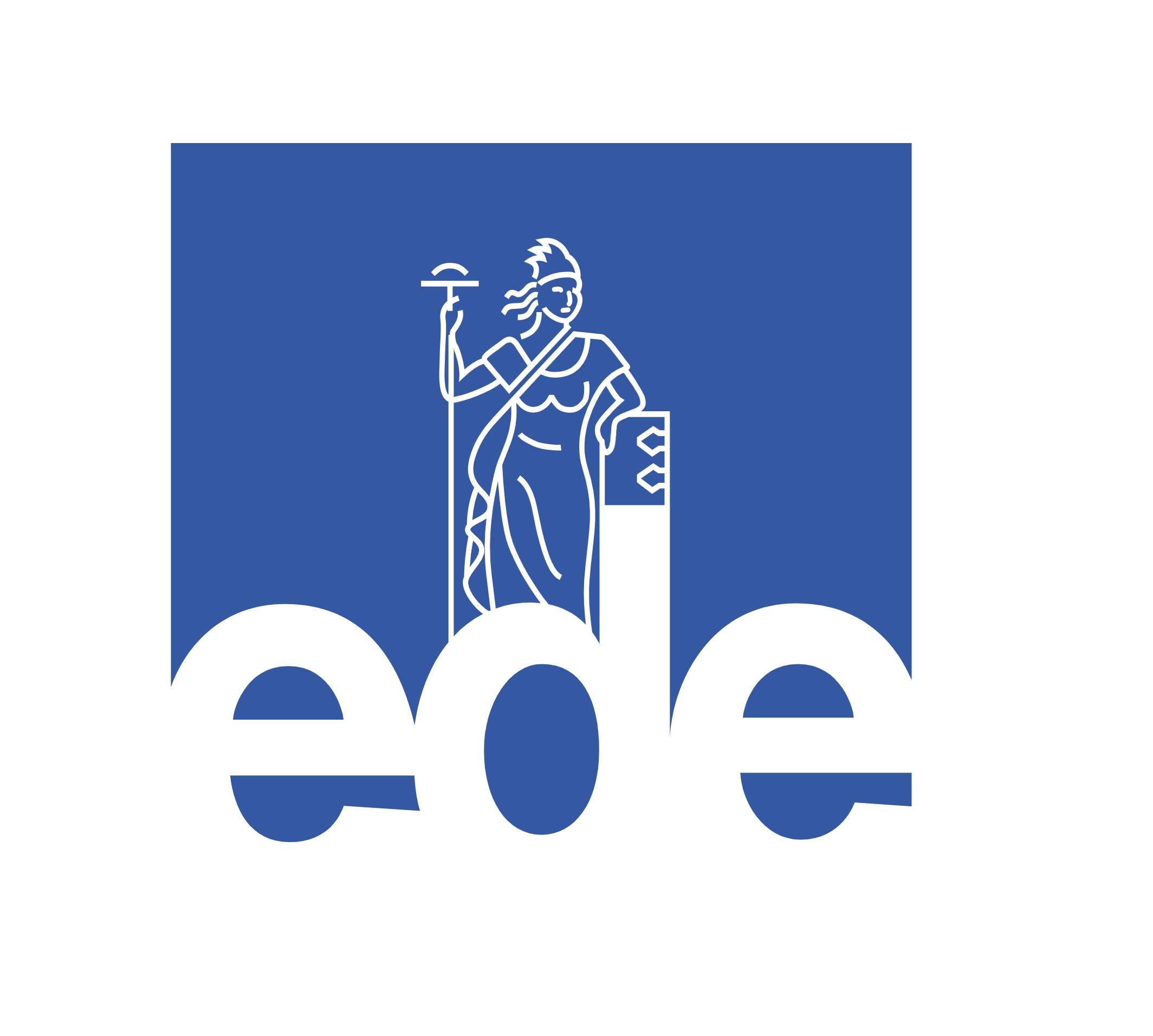 wij
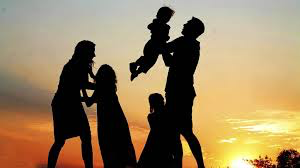 ik
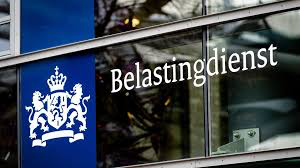 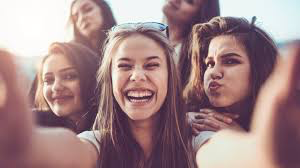 3. Hoe kunnen we rekening houden met elkaars belangen
en samenwerken en een fijne samenleving creëren?
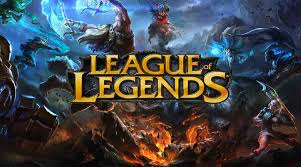 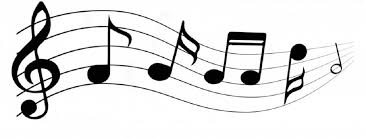 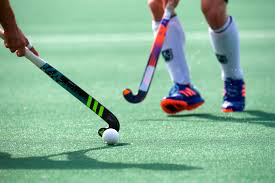 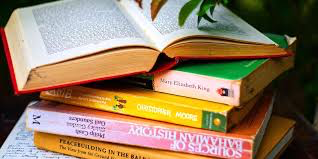 1. Wat vind ik belangrijk? Waar word ik blij van?
Wat vind je belangrijk in de les?
iedereen
Luisteren als docent iets uitlegt
Meedoen, huiswerk maken
Boek meenemen en iets om op te schrijven

Wat vinden jullie belangrijk?
1.
2.
3.
wij
ik
Leesvaardigheid
TITEL geeft het onderwerp aan
Inleiding, intro en belang onderwerp, aandacht trekken
Middenstuk, alinea’s om onderwerp toe te lichten, te verklaren, te beargumenteren, uit te leggen enz. Deelonderwerpen worden gescheiden door alinea’s, kernzinnen en signaalwoorden.
Iedere tekst bestaat uit een inleiding,
middenstuk en slot
Slot, waarin het onderwerp wordt samengevat, of een conclusie of advies wordt gegeven.
Leesvaardigheid
TITEL
Blablablabla. Bllablablabla.En nog meer blabla. Bablablablablablablabladie. Bladiebla. Blablablablablablablabla.
Dit is een kernzin: we geven twee voorbeelden. 
	Ten eerste. Blablablalbalbalblablablablablabla. Blablalbblablalba.
	Ten tweede, bla bla bla.  lablablablalbalblblablablablablablablbla. Blablablablablablablablablablablablablablablablabl
Alinea’s herken je door inspringingen.
Signaalwoorden geven het verband tussen alinea’s weer, ten eerste en ten tweede laten zien dat het een opsomming is.
Slot, we vatten samen dat er dus twee voordelen aan zitten.
Tekststructuren
Aspecten
Verleden/heden/toekomst
Voor–  en nadelen
Vraag- en antwoordstructuur
Tekststructuren: Aspecten
Aspecten
Inleiding, intro onderwerp: Wat is het nieuws van vandaag?
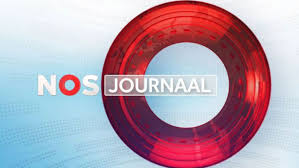 Middenstuk, diverse onderdelen van het onderwerp, bijvoorbeeld het nieuws: 
vandaag een aanslag hier, een coronauitbraak daar, en de CO2– uitstoot wordt minder.
Slot, waarin het onderwerp wordt samengevat, of een conclusie wordt gegeven. (Het nieuws heeft trouwens geen slot;)
Tekststructuren: verleden/heden/toekomst
Inleiding: intro onderwerp: Hoe ziet de ontwikkeling van arbeidsparticipatie van vrouwen eruit?
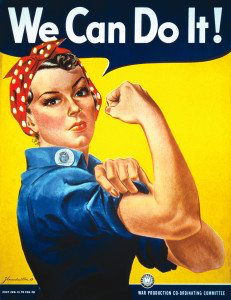 Middenstuk: 
Situatie vroeger: toen zorgden vrouwen vooral voor het huishouden,  
Situatie nu: momenteel werkt het merendeel van de vrouwen parttime 
Vooruitblik: het is de verwachting dat vrouwen nog meer gaan werken.
Slot, waarin het onderwerp wordt samengevat, en/of een conclusie wordt gegeven.
Bijvoorbeeld de participatie
van vrouwen op de arbeidsmarkt.
Tekststructuren: voor– en Nadelen
Inleiding, intro onderwerp, vraag of stelling: Wat zijn de voor–  en nadelen van een mondkapje?
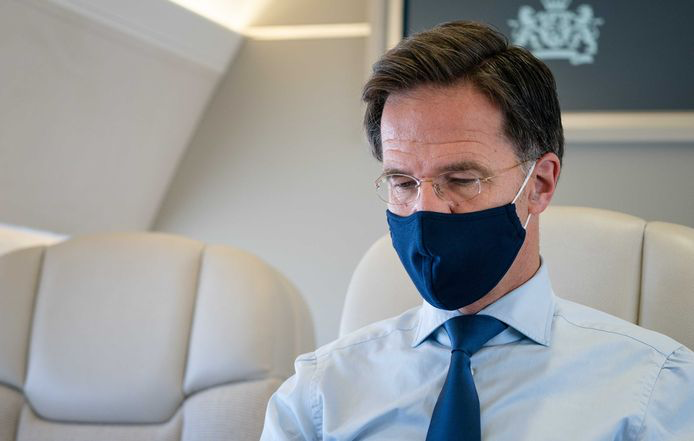 Middenstuk:
Voordelen mondkapjes: bescherming tegen overdracht; duidelijker dat je afstand moet houden
Nadelen van mondkapjes: warm, bril beslaat, moeilijker communiceren
Slot, waarin het onderwerp wordt afgewogen, en/of een conclusie of advies wordt gegeven.
Bijvoorbeeld de voor– en nadelen van mondkapjes
Tekststructuren: vraag & antwoord
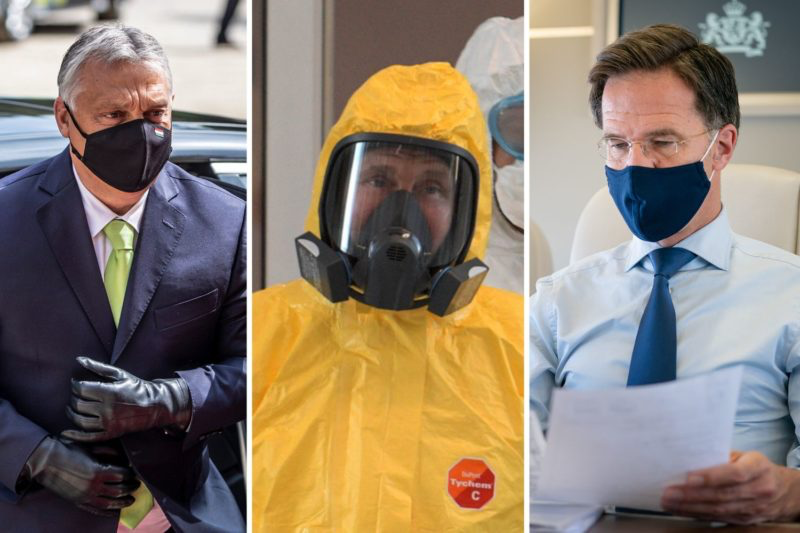 Inleiding, intro onderwerp en vraag: Hoe beschermen wereldleiders zich tegen corona?
Middenstuk, antwoorden. 
Orban draagt handschoenen en een zwart mondkapje, Poetin draagt een gasmasker en een luchtdicht pak, Rutte draagt een mondkapje.
Slot, waarin het onderwerp wordt samengevat, of een conclusie of advies wordt gegeven.
Bijvoorbeeld: hoe beschermen wereldleiders zich tegen corona?
Klassikaal checken:
Welke structuur heeft het boek Nieuw Nederlands?
Welke structuur heeft een gebruiksaanwijzing van een stoomstrijkijzer?
Kun je een voorbeeld bedenken van een verleden, heden, toekomst–tekst?
Welke structuur heeft een afspraak bij de huisarts als je overlegt over verschillende mogelijke behandelingen?
Opdracht Hoofdstuk 1, p 7–11
Tijdens deze les: maken opdracht 1 
Huiswerk voor volgende les:
Lezen tekst 2 en 3.  
Maken: Wat is het onderwerp van tekst 2 en 3?
Maken: Welke tekststructuur zie je in tekst 2 en 3?